О развитии эффективной модели дополнительного образования и воспитания детей
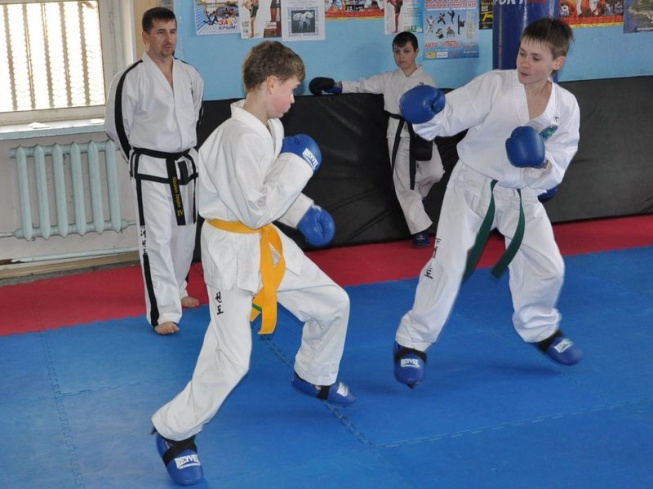 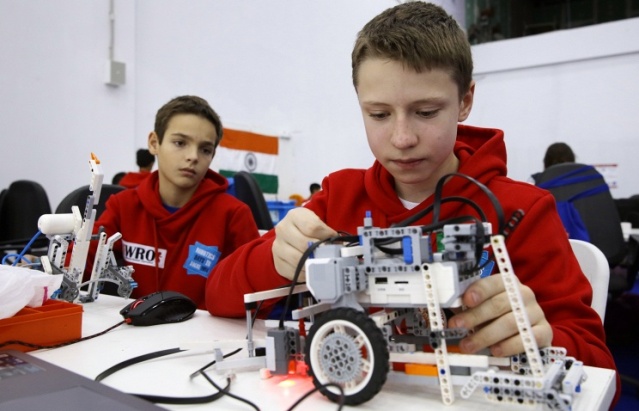 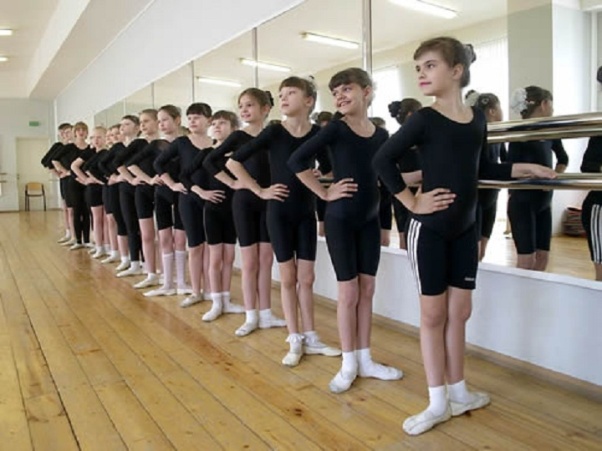 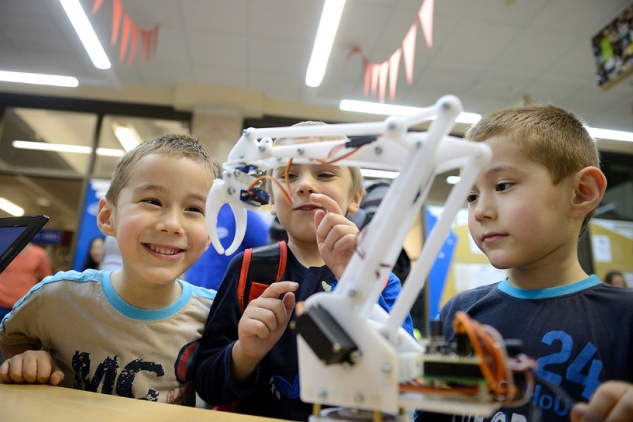 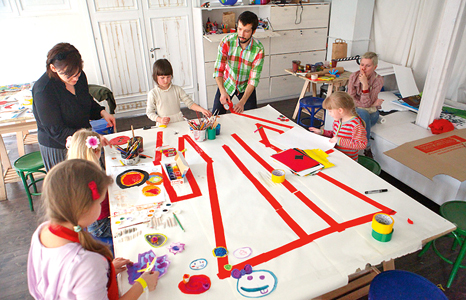 Система дополнительного образования
86 учреждений дополнительного образования
УДОД
77 тыс. детей посещают кружки и секции
Школы ДОУ
ПОО
1127 педагогов
НКО
1723 программы дополнительного образования
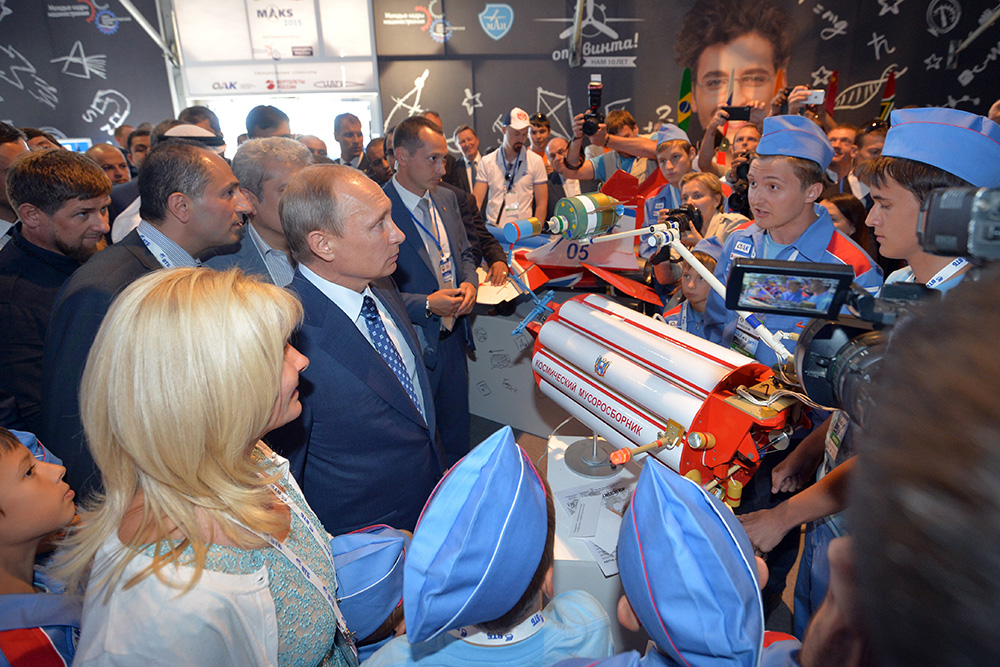 В.В. Путин: «Недопустимо свёртывание системы внешкольного дополнительного образования»
Направления программ дополнительного образования
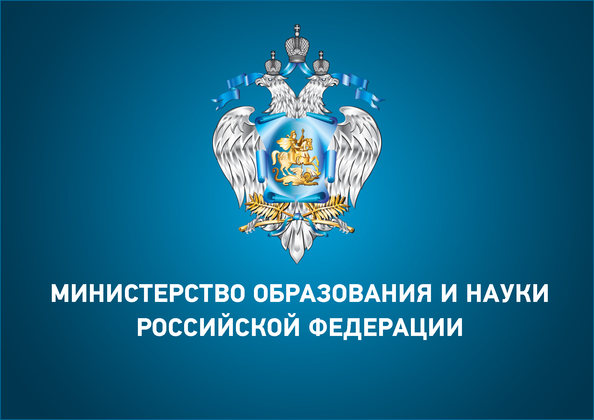 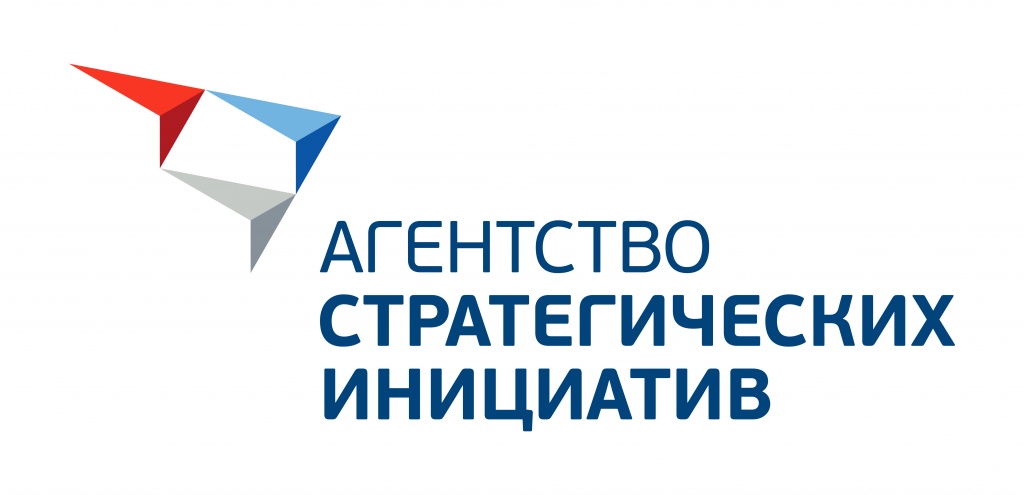 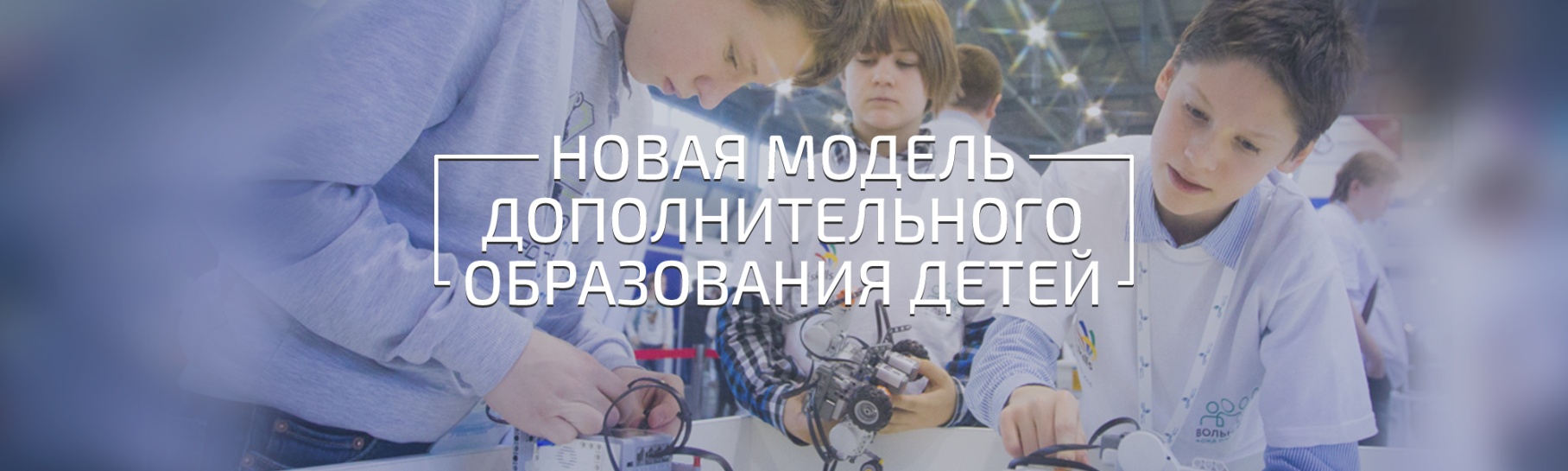 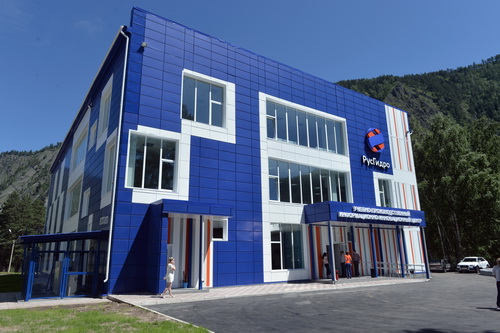 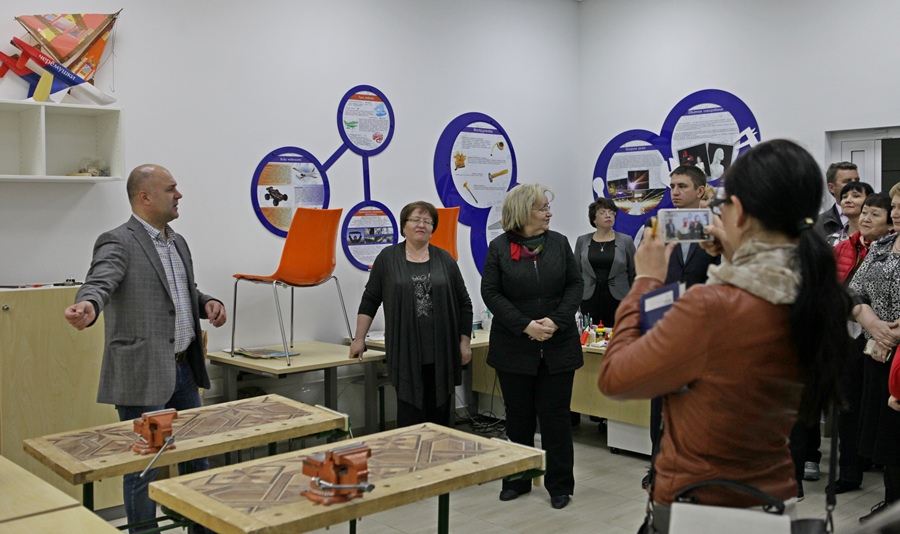 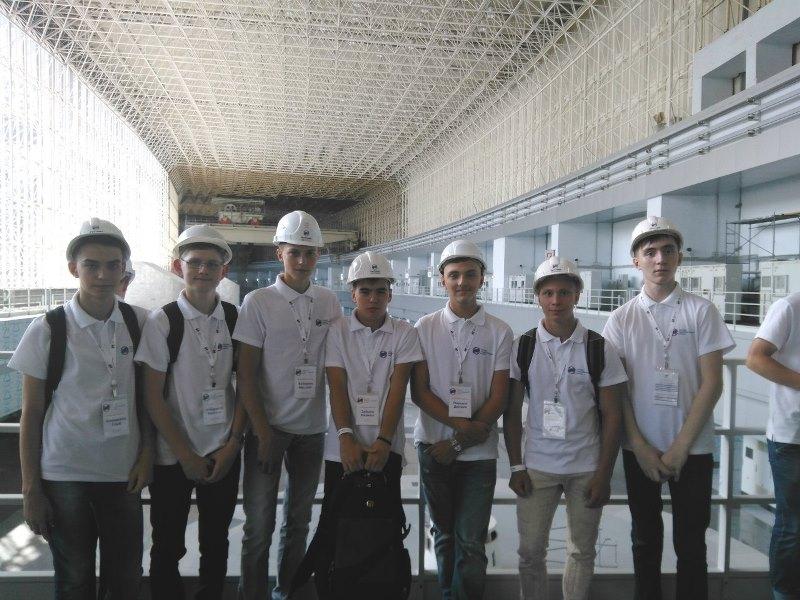 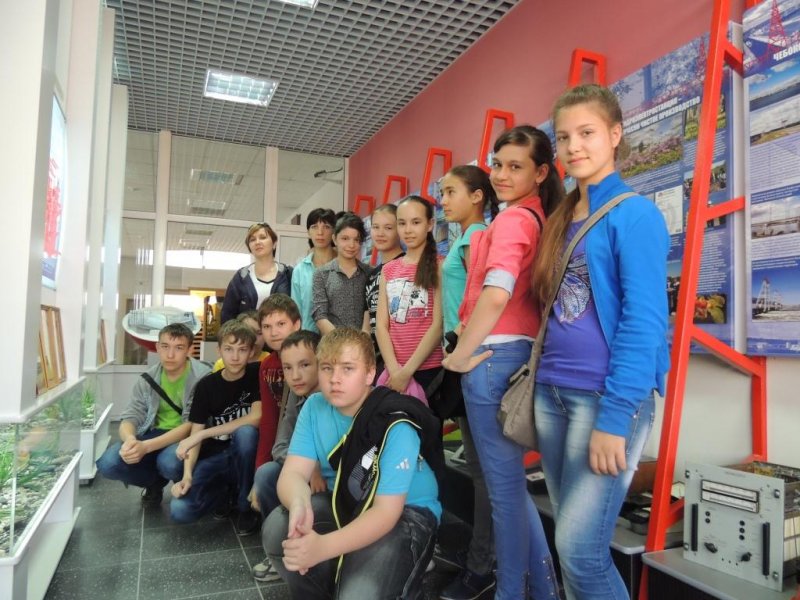 Проблема развития кадрового потенциала
Задачи на 2016 – 2017 уч. год
Сохранение и развитие инфраструктуры дополнительного образования (с увеличением охвата детей не менее 10 % ежегодно), в том числе за счет сетевого взаимодействия школ, детских садов и УДОД.

Реализация нового поколения программ дополнительного образования и развития детей за счет создания республиканского технопарка и муниципальных центров по развитию робототехники, сезонных и летних лагерей технического творчества;

Обеспечение планового показателя уровня заработной платы педагогов дополнительного образования, в том числе и за счет повышения уровня квалификации.